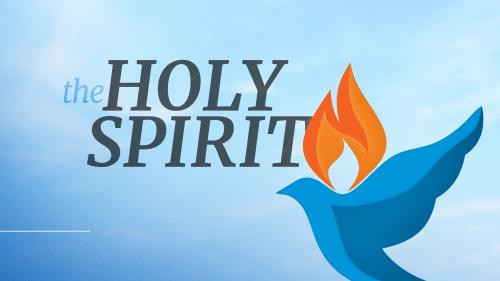 Indwelling of the
Holy Spirit
Does the Spirit Indwell in us?Review Slide
The Indwelling of the Holy Spirit
Last week we started looking at indwelling of the Spirit and how it is done.
We concentrated on Romans 8:1-11
We left off talking about DIRECT or INDIRECT (FIGURATIVE/LITERAL) dwelling of the Spirit
If the Spirit indwelling is literal in Vs 9 and 11; then Christ’s dwelling must also be literal – V. 10
Does the Spirit Indwell in us?
The Indwelling of the Holy Spirit
Does sin literally dwell in us? Note 7:17 and 20
These are all metaphors, sin does not literally dwell in us, nor does Christ or the Holy Spirit.
How does the Spirit dwell in us then?
Colossians 3:5-10 (through knowledge (or the word), v. 10, is how He dwells in us) – “10 and have put on the new self, which is being renewed in knowledge in the image of its Creator.”
Does the Spirit Indwell in us?
The Indwelling of the Holy Spirit
1 Peter 1:22,23 – we obeyed through the Spirit and are born again how?  By the word.  Note the emphasis is on the word at all times.
Whatever the Spirit does for us on earth, He does through the word of God.  Otherwise, to the extent, the word would not be ALL SUFFICIENT – 2 Tim 3:16,17; 2 Pet 1:3
Does the Spirit Indwell in us?
The Indwelling of the Holy Spirit
It is interesting to note what the Scriptures say the Holy Spirit does for us and then compare to see what else does the same thing the Spirit does for us.  Let’s look at a few Scriptures:
The Spirit and the Word
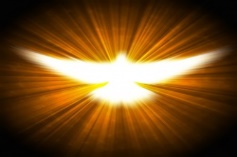 The Word
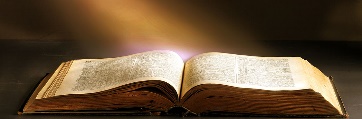 The Spirit
1 Corinthians 3:16 – He dwells in us
Acts 9:31 – Brings Comfort
Eph 3:16; Rom 8:13 – Strengthens you
Rom 5:5 – Pours out the love of God

Rom 15:13 – Brings hope
2 John 1:2; Colossians 3:16 – Word dwells in us
Romans 15:4 – Brings Comfort
Psa 119:28 – Strengthens you
John 15:9-17 – Keep His commandments, you abide in Christ’s love
Rom 15:4 – Scriptures bring hope
The Spirit and the Word
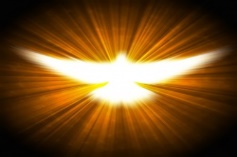 The Word
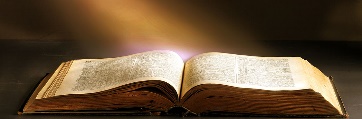 The Spirit
2 Cor 3:18 – transforms the Christian

Gal 5:5 – Gives patience to the Christian


Gal 5:22,23 – produces fruit in the Christian
Rom 12:1,2 – Word of God transforms a Christian

James 1:25/Rom 15:4 – Patience of the Scriptures, Blessed in his deeds 

2 Pet 1:3-15 (spec V 12) – Established in the truth produces fruits of vs 5-8
The Spirit and the Word
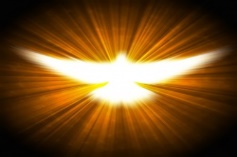 The Word
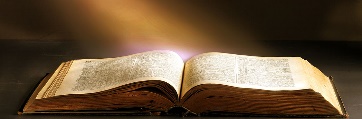 The Spirit
Ephesians 2:18 – Gives access to God
John 14:6 - Jesus said to him, "I am the way, the truth, and the life. No one comes to the Father except through Me.”

John 14:26 – “But the Helper, the Holy Spirit, . . . and bring to your remembrance all things that I said to you. “